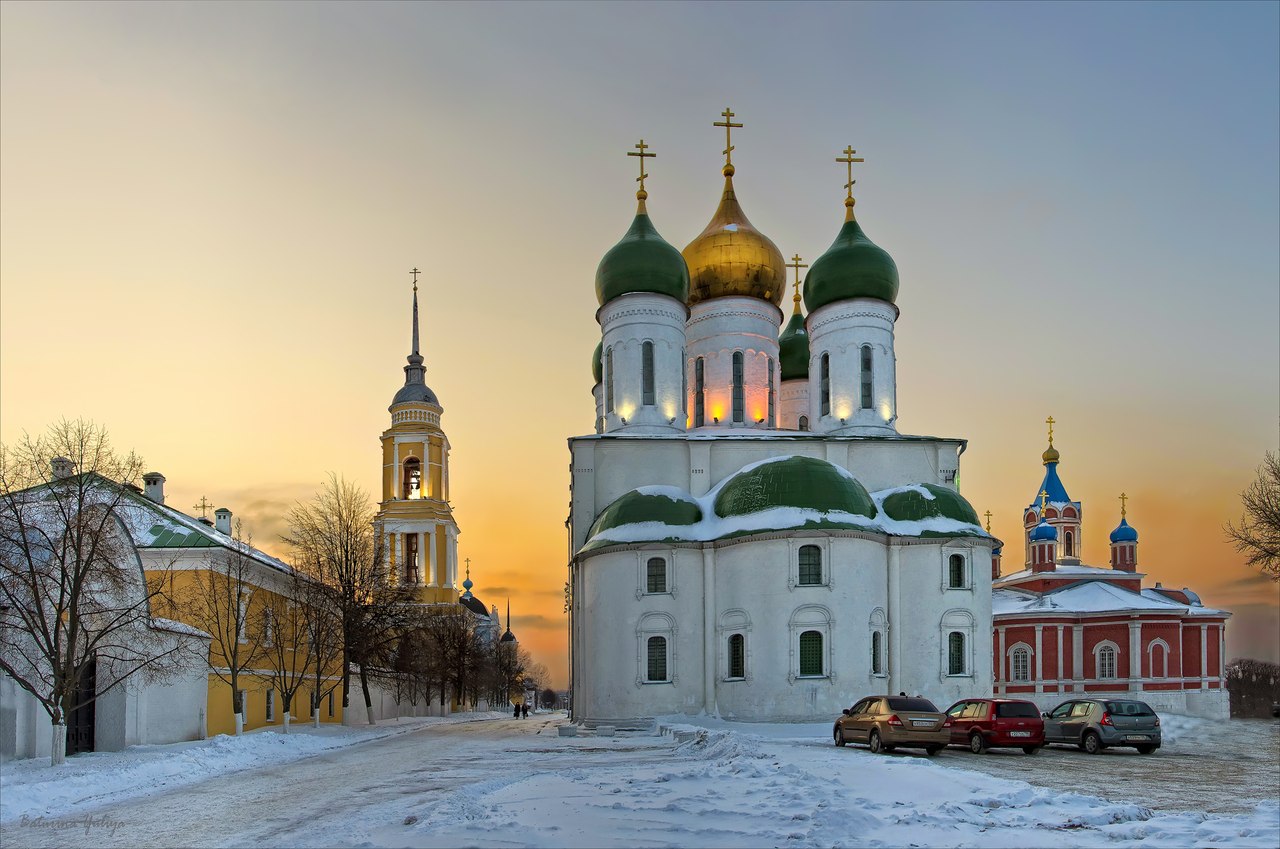 Моя малая родина – Коломенский край
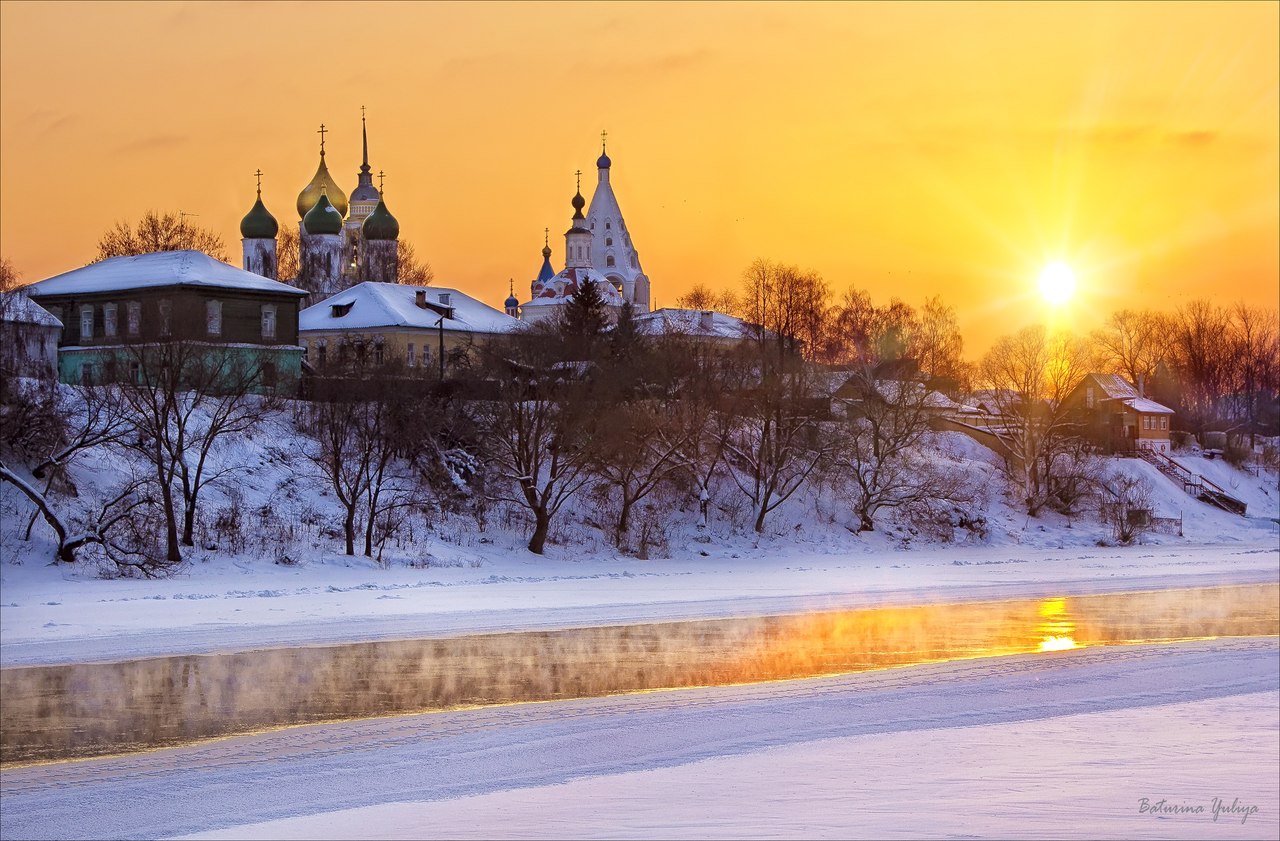 1177 г. – первое упоминание о городе Коломна в летописи.
История Коломны неразрывно связано с Великим князем Дмитрием Ивановичем Донским, который венчался в этом городе.
Именно близ Коломны, на Девичьем поле, на берегу Оки был объявлен князем сбор русской рати перед походом на Куликово поле в 1380 г.
У высокой Маринкиной башни, Под Коломенской древней стеной. Дмитрий взором окинул бесстрашным, Мощь дружины своей боевой.
Главная достопримечательность  дошедшая до нас из древности - Коломенский кремль. Он строился шесть лет и три месяца с 25 мая 1525 года по 15 августа 1531 года в правление великого князя Василия III.
Коломенский кремль имел 16 башен, из которых три были проездными, и ворота в западном и северном пряслах. Сейчас сохранились 7 башен. Символом города является Коломенская (Маринкина) башня.
В 1863 году основан Коломенский завод тепловозостроения, который сыграл особую роль в истории города.
В 1941-1945 годы Великой отечественной войны Коломна стала центром формирования артиллерийских частей и соединений.
В 2006 году был открыт конькобежный центр «Коломна», который принимает как российские так и международные старты.
В нашем городе родились:
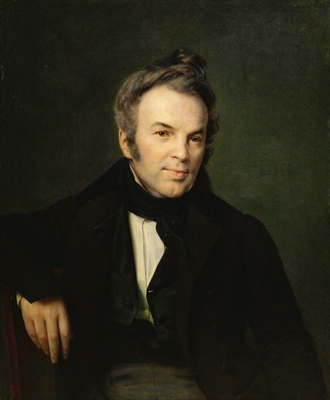 Иван Иванович Лажечников – русский писатель, один из зачинателей  русского исторического романа.
В нашем городе родились:
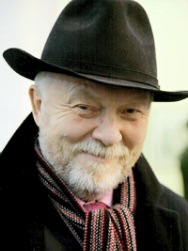 Михаил Абакумов – народный художник Российской Федерации
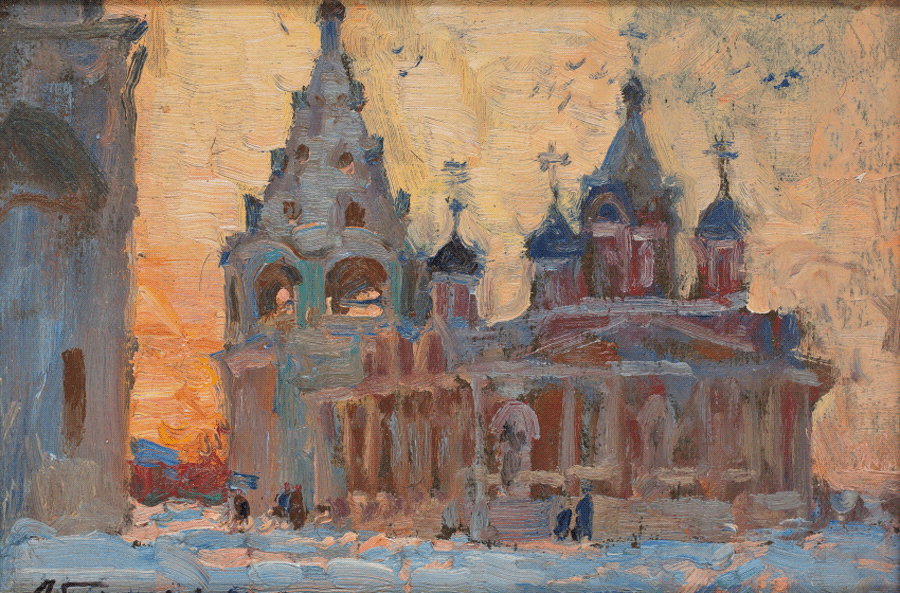 В нашем городе родились:
Валерий Муратов – конькобежец, призер Олимпийских игр, тренер сборной России
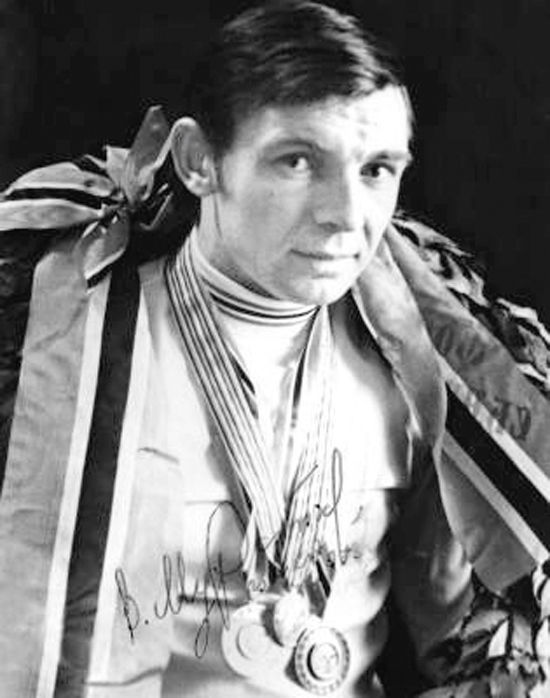 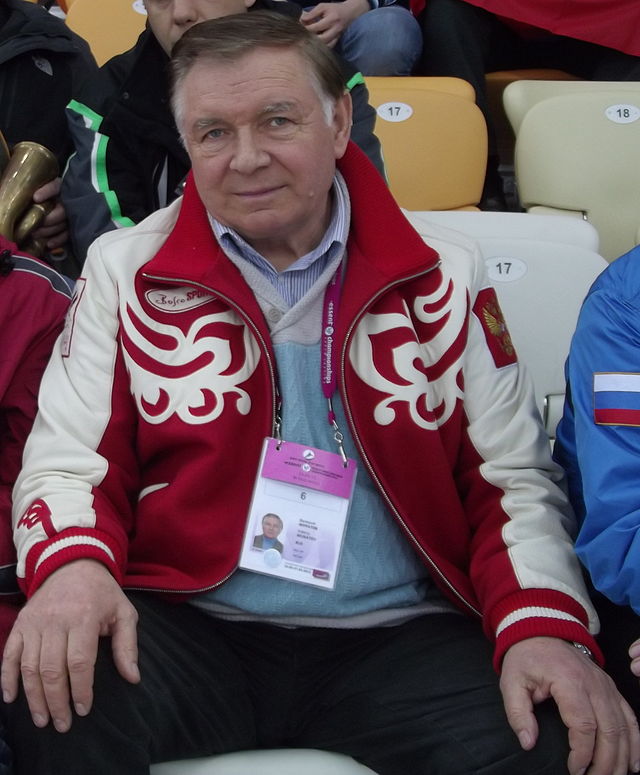 Сегодня Коломна в свои 837 лет выглядит очень молодо. Это один из главных туристических центров Подмосковья . Она является одним из центров православия в регионе.
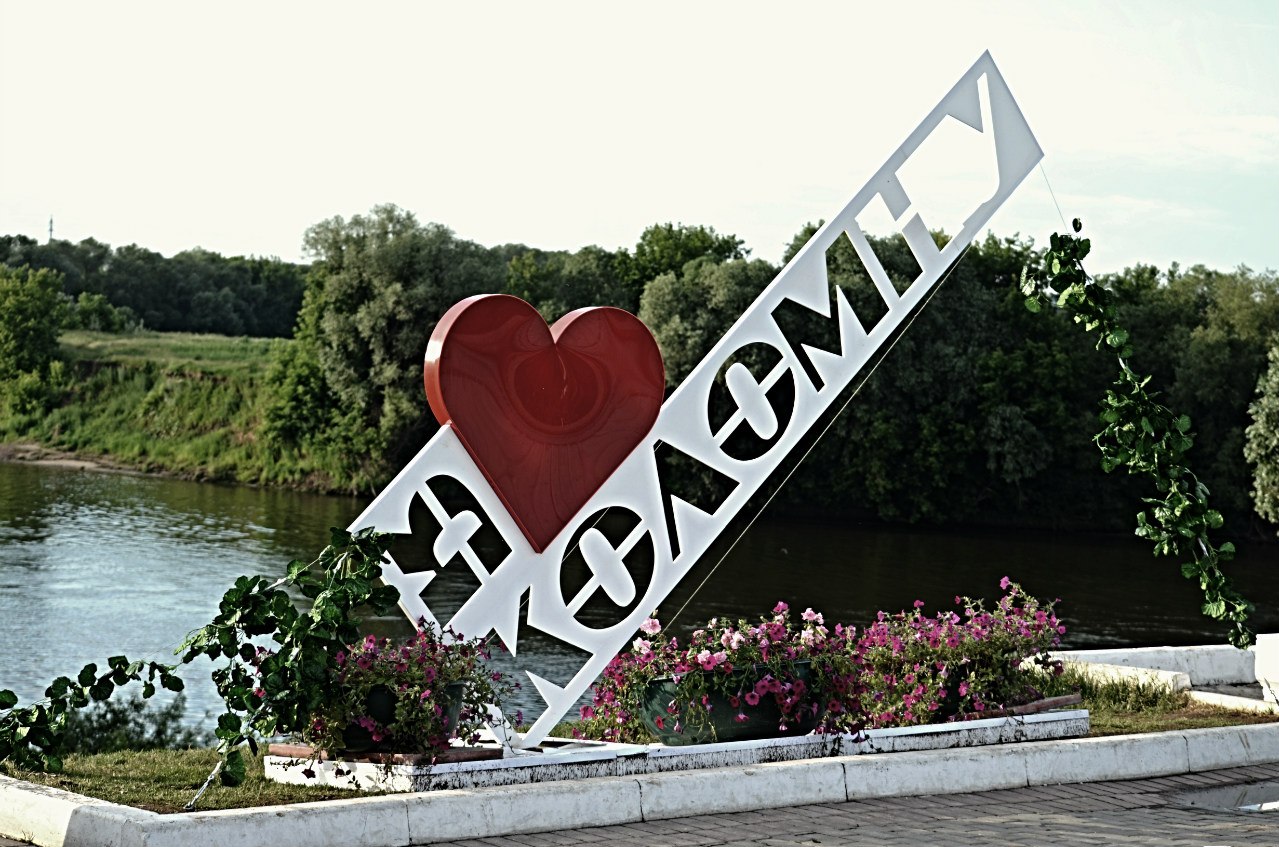